UB LIS 571 SoergelLectures 14.1-2  Final Review
Dagobert Soergel
Department of Library and Information StudiesGraduate School of Education University at Buffalo
Complement to the print file (pdf) for 14.1-14.2

Includes audio.
How to use these slidesrepeated
The lecture or exercise is divided into segments listed on Slide 3. 
Many slides have audio. To start the audio:
Mouse over the speaker icon.
A familiar play-back control bar appears. Click on ►to start, click on || to pause.
Other slides have just instructions or are just to read or direct you to read something.
If you do not have MS PowerPoint 2010 or later      (also available for Mac), get it free from UB IT.
b
Outline
c
Final Review
This set of slides gives for each final review question audio taken from a lecture/discussion in a seated class.  You can listen to the audio as a complement to reading the answer in the pdf
The usefulness of the audio is a bit limited since in the class there was much work on the board. The written answers replicate some of that work, but perhaps not completely the same
For most questions, just a brief title is given. The full text of the question is in UBLIS571DS-14.1-14.2-2Lecture14.1-14.2FinalReviewPrint.pdf.
d
Final Review. Question 1
1	Develop a typology  of Web documents
Audio    10 min
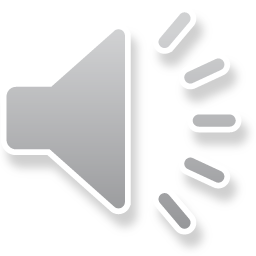 1
Final Review. Question 2
2	Home page design
Audio    24 min
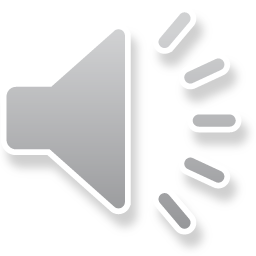 2
Final Review. Question 3
3	Reorganize thesaurus information to take less	reading and less storage space.
Audio    13 min
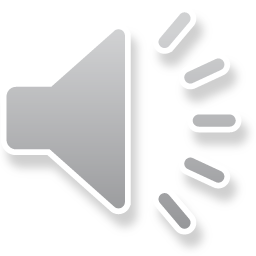 3
Final Review. Question 4
4	Design a controlled-vocabulary IR system
Audio    18 min
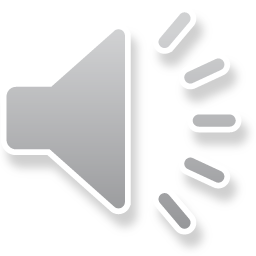 4
Final Review. Question 5
5	Query formulation for free text.
Audio    20 min
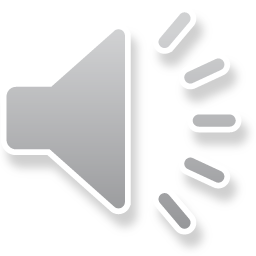 5
Final Review. Question 6
6	Retrieval in archives
Audio    20 min
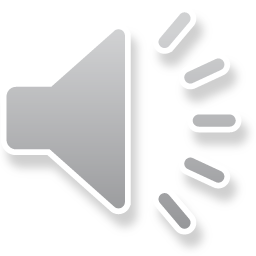 6
Final Review. Question 7
7	Index design
	How to assist users of a medium-sized IR-system (about 200,000 documents) that uses three different systems for subject access:
	(1)	an alphabetical subject catalog of books with only      loose control of subject headings;
	(2)	shelving books by subject;  
	(3)	an independent classification scheme for filing      newspaper clippings
Audio    4 min
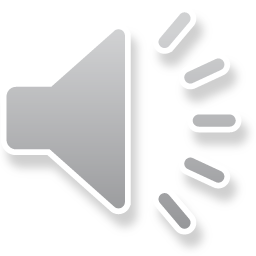 7
Final Review. Question 8
8	 How much money should be spent for indexing?
	You are given the task to design an IR system. One problem is to determine how much money should be spent for indexing. Discuss the data you need/the considerations on which you would base your decision.

No audio
8
Final Review. Question 9
9	 Developing an index language and thesaurus
	You are given the task of developing an index language and thesaurus for 
	(1) a newly set up information center in a company, or 
	(2) a public information center in the inner city (choose one). 
	What are the main points you have to take into consideration in performing this task?
Audio    7 min
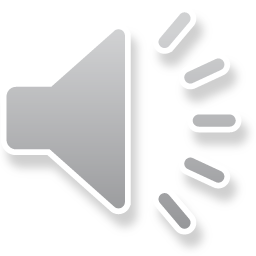 9
Final Review. Question 10
10	Assist users in coping with large Web search results. 
	A search in a Web directory, such as Yahoo or the Open Directory Project (http://dmoz.org/about.html), or a search engine, such as Google or Bing, often returns hundreds of documents. What could the system do to help the user to cope with these large numbers?
Audio    7 min
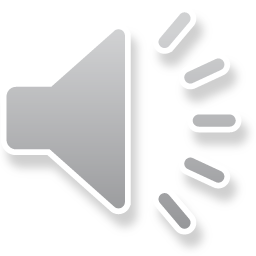 10
Final Review. Question 11
11	Discuss exhaustivity in the context of hyperlinks made on a web page.
Audio    3 min
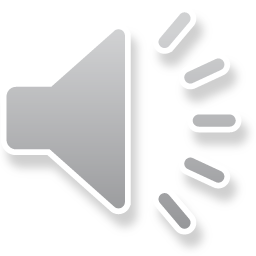 11
Final Review. Question 12
12	A large subject index is to be put on microfiche
	How to arrange?
Audio    7 min
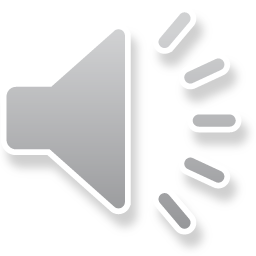 12
Final Review. Question 13
13	 Design and development of an online information retrieval system for courses
	You are charged with the design and development of an online information retrieval system for courses at the University at Buffalo.
Audio    4 min
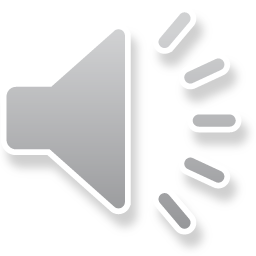 13
Final Review. Question 14
14	 Degree of precombination and exhaustivity and specificity of indexing
	Compare a system using shelf arrangement based on an index language like LCC or DDC with a system based on postcombination (such as a computerized IR system) with respect to the exhaustivity and specificity of indexing that can be achieved. What can you say about retrieval performance in both cases?

No audio
14
Final Review. Question 15
15	Assume you have to design a large lexical and classification database

No audio
15